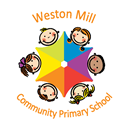 Assessment at Weston Mill Community Primary School
What is assessment?
Schools are expected to demonstrate their assessment of pupils attainment and share this with parents. 
Here, at Weston Mill, we have continued to assess attainment and progress through
 - observations of the children learning
 - looking at learning in their books
 - talking with the children about their learning
 - formal assessments of learning
The new curriculum encourages teacher sand children to look at what the children can do and what the children need to do next, identifying strengths and areas for development.
Key Questions
Why has this change happened?
Which children in the school are affected?
What will replace the levels?
How will teachers decide how my child is progressing?
What information will I receive about how my child is progressing?
https://registration.livegroup.co.uk/efa/ContentTabs/Embed.aspx?dfid=15057
Why has this change happened?
“...the current system of national curriculum levels and level descriptors will be removed and not replaced.”
(Department for Education July 2013
“Schools need to be conscious that the new curriculum is not in alignment with the old national curriculum levels.”
   (NAHT Commission on Assessment February 2014)
A new national curriculum was introduced in September 2014
The new national curriculum is more challenging, therefore expectations are higher. 
The existing levels don’t work as a way of assessing children’s attainment against the new curriculum. 
The Government have not replaced levels and have left it up to the schools to design their own assessment framework.
Which children are affected?
Children in Foundation stage have not had a change to their curriculum but will now have to undertake a “baseline assessment” when they start school. 
All pupils will now be assessed with a whole school approach, identifying whether they are working below age related expectations, at age related expectations or above age related expectations.
What will replace levels?
With the changes in the National Curriculum, expectations for each year group have changed. Children are expected to work at a higher level, and will be assessed whether they are low, mid or high. 
The curriculum taught at Weston Mill is delivered through the International Primary Curriculum, which ensures that by the end of each Key Stage, the objectives for each subject have been covered. 
Teachers then assess the children to whether they have achieved the objectives. 
Final judgements for each child are then made based on an amalgamation of all of these objectives, their books and pupil conferencing.
What information will I receive about how my child is progressing?
Parents meeting in the Autumn Term with the class teacher. 
Annual report to parents just before Easter. 
In the summer term we will provide information about your child’s year at school once the judgements have been made, indicating their achievements over the year.
Any questions?
Feel free to ask any questions. 

Resources at the back of the room.
What is mastery?